Changing one nucleotide
3.2.3. 
By: Kinzie Martin
Tasch  vs. sickle cell
Similarities 
Both mutations
Both substitution mutations
Both are recessive 
Both have a certain type of ethnicity
They both effect a protein
Tay sachs vs. sickle cell
Tay sack difference
Any one who is Ashkenazi Jew ; French Canadian
Is a decency in a protein 
Is an enzyme that breaks down brain fats 
No cure or treatment  
Part of the nervous system
Tay sachs vs. sickle cells
Sickle cells
Comes from anyone near the equator or tropical areas. 
Is a deficiencies in the protein 
Is a transport protein and the protein is hemoglobin. 
Part of the circulatory system
Has a cure and a treatment
Four forces at work (amino acids)
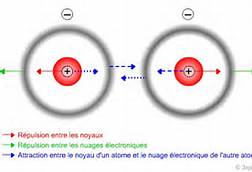 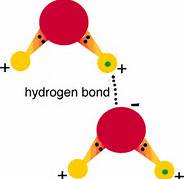 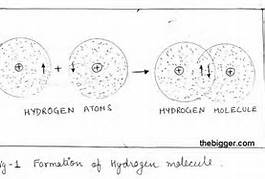 Van der waals forces
All atoms are sticky 
Van der waals attract each other like humans
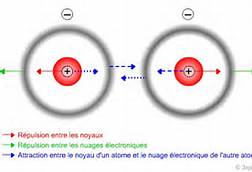 Electrostatic Charge
2 positive repel 
1 positive and 1 negative they attract
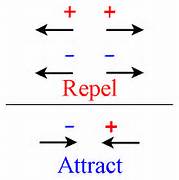 S-s bonds
2 cysteine forms a sulfur bridge and pull everything else with it and the 2 stick together with extreme force.
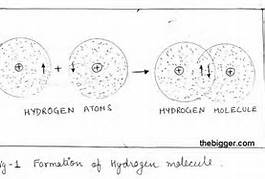 Hydrogen bonds
Only happens when they are in water 
Affects the atoms in the body because the body is mostly water.
A hydrogen bond is when opposites attract to water.
 with any charge can be attracted and even be polar.
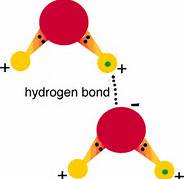 Hydrophilic
Literally means water lover.
POLAR (has charges)
Amino acids : + arginine, lysine + ; - aspartic acid , glutamic acid; + threonine, asparagine, histidine, serine, glutamine -
Hydrophobic
Literally means fear or hate of water
Non- polar (neutral; no charge)
Amino Acid: Phenylalalnine, valine, isoleucine, leucine, tryptophan, glycine, alanine, proline
Effects of environment on protein
All hydrophobic 
Alanine acid in water  will come together and try and get away from the water




All hydrophilic 
Glutamic acid in water will spread out and try and cover themselves.
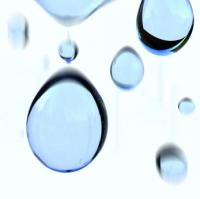 Sickle cells stick together because when you change the property to valine, valine is hydrophobic which is causing valine to stick to other hydrophobic parts of an amino acids.
Comparison
Sickle cells stick together because when you change the property to valine, valine is hydrophobic which is causing valine to stick to other hydrophobic parts of an amino acids